ENSE 400Bi-Weekly Scrum Report-Out
Humane Transport
Clark Inocalla, Kelly Holtzman, Mansi Patel, Sana Khan
November 23, 2020
Team Member Responsibilities
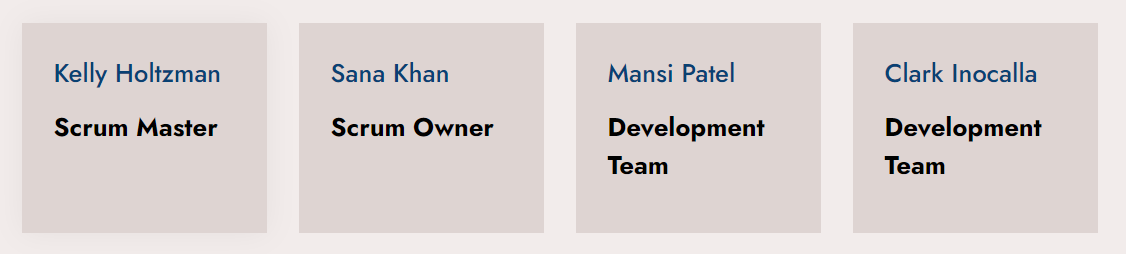 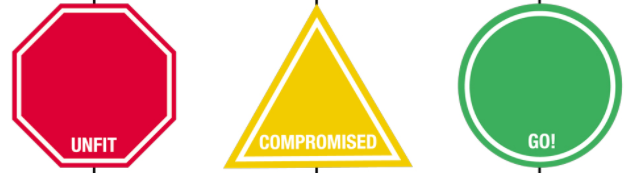 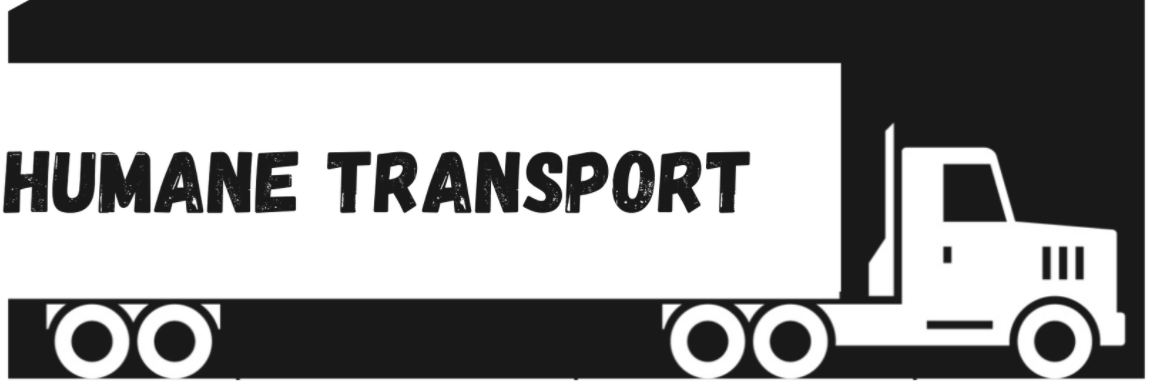 Project 
Details
We’re designing and developing a proof-of-concept mobile application to replace present Canadian animal transportation records.

The existing manifests are in part controlled by the CFIA.

We’re not affiliated with nor endorsed by the CFIA.
GUI Prototyping
Lo-Fi, Mid-Fi, Hi-Fi
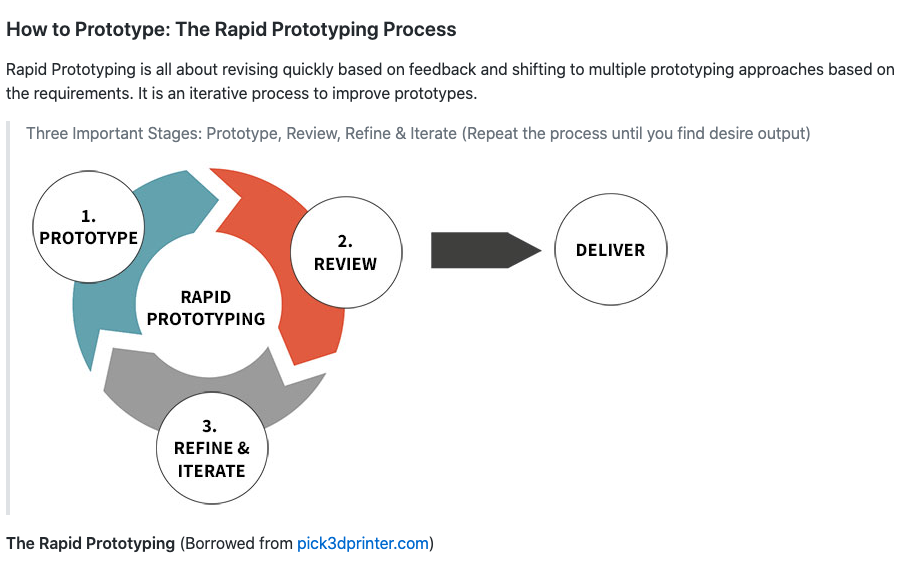 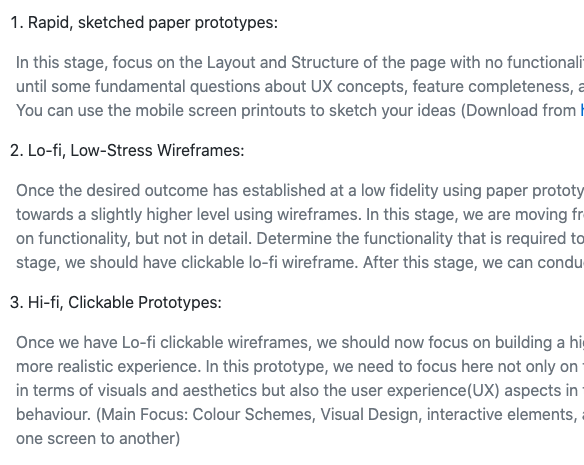 Rapid Prototyping 
Process
Lo-Fi and Mid-Fi Generation
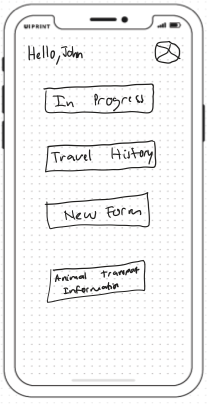 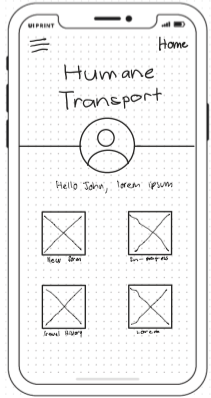 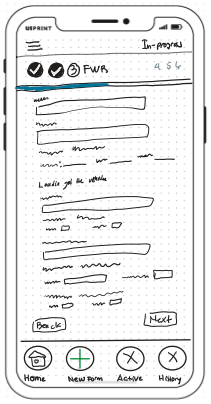 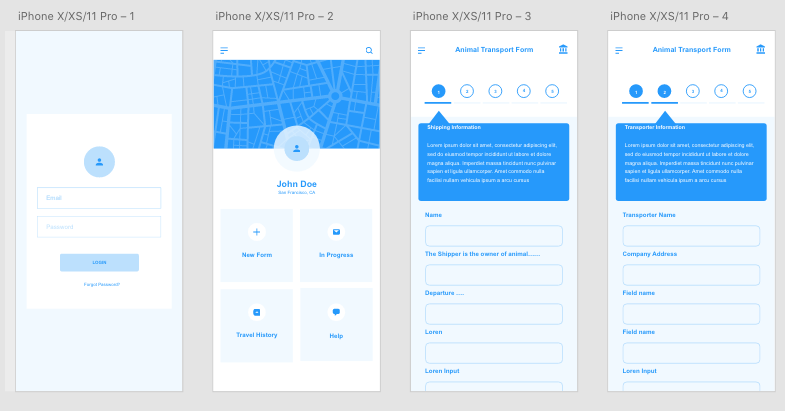 Clickable Lo-Fi Prototype (Mid-Fi)
Lo-Fi Paper Prototype
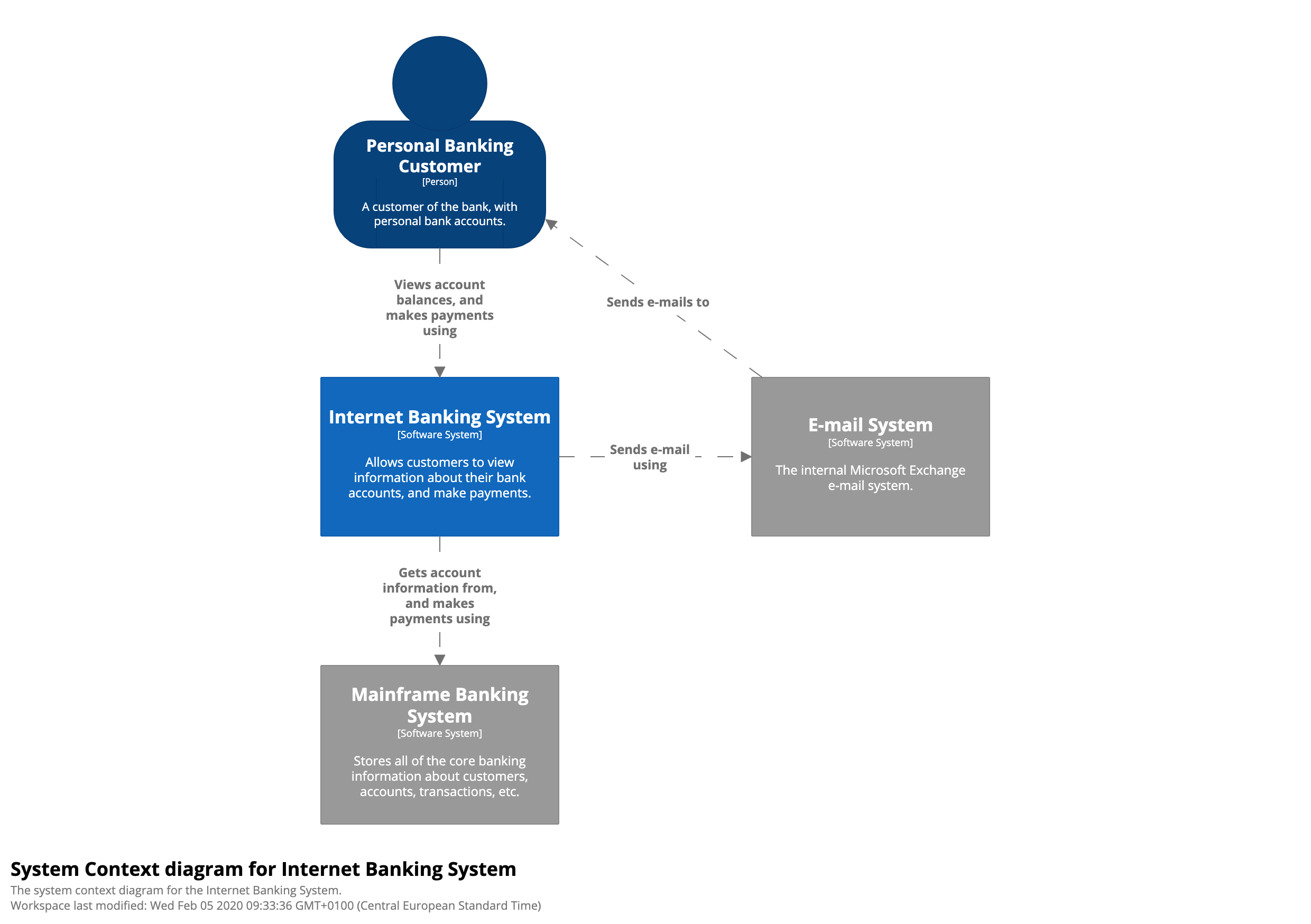 Semester Outlook
Ends Dec 8, 2020
Generating GUI prototypes: LoFi, MidFi, and HiFi
Prototype testing with the client
Designing Client-Server and Database architectures
Possibly implementing Client-Server and Database architectures*

*May include GUI-side programming if ready
Designing
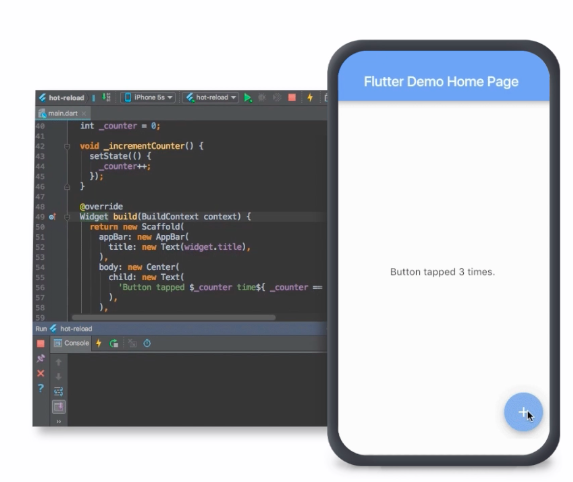 Developing
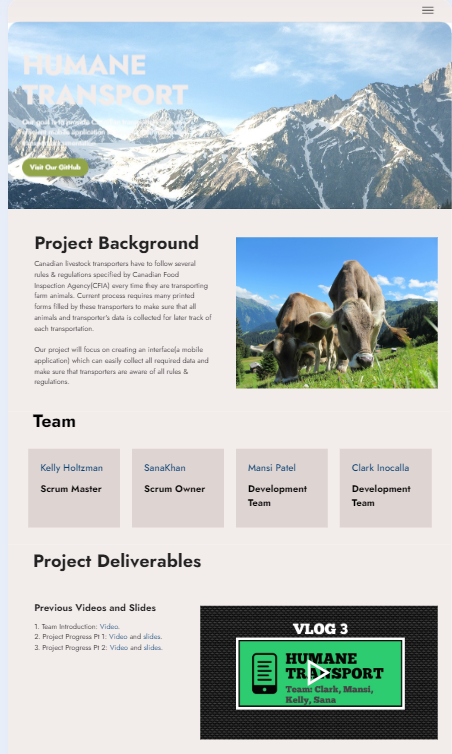 Website Revision and Future
Client Meetings
Meeting with testers: we are looking forward to get lo-fis and mid-fis tested from real users(transporters)

Meeting with Livestock Services of Saskatchewan(LSS): They have similar documentation issues and are interested to see our application performance as well as future opportunities of introducing their forms to our app.
Site Link
Group Reflection
Open discussion for the meeting
Does the team feel "on track"?
What progress does the team particularly feel good about?
What barriers does the team feel is a current impediment to success?
What help does the team require to move positively forward?
Other questions or concerns?
?
Image References
CFIA Livestock Transport infographic. https://www.inspection.gc.ca/animal-health/humane-transport/livestock-transport-in-canada/eng/1363748532198/1363748620219
C4 Model. https://c4model.com/ 
Flutter. https://flutter.dev/